به نام خدا
بهداشت روان از دیدگاه امام حسین (ع)
تهیه کننده مطالب و گرد آوری عبد المجید بردبار

تنظیم و تدوین کردن پاورپوینت دانش آموز عزیز مرزبان
تقدیم به
اقیانوس  بی کران معرفت و انسانیت حضرت ابا عبدالله حسین علیه السلام
فرازهای از دعای عرفه امام حسین (ع)
اللهمّ اجعل غنای فی نفسی والیقین فی قلبی والاخلاص فی عملی والنُّور فی بصری
دعای عرفه : اللهُمَّ   غنای   فی نفسی و الیقین فی قلبی و الاخلاص فی عملی و النّورفی بصری
بی نیازی در نفسم 
یقین در قلبم
اخلاص در عملم 
روشنی در چشمم
بینایی در دینم
1. خدایا قرار بده مرا
3. بهره ای ده به اعضایم
4. گوش و چشمم به فرمانم قرار ده
بی نیازی در نفسم
superego
بهداشت روان
خدا راضی
فرد هم راضی
بی نیازی در نفس
آرامش روان
خود آگاه
نفس مطمئنه
من =    Ego
تعادل
نفس لوامه
نفس = نیاز
نیمه خود آگاه
واقعیت
غرایز – نیاز ما 
آرزو های سرکوب شده
نیاز شدید به نفس
بیماری روانی
نا خود آگاه
نفس اماره
بیماری های روانی
یقین در قلبم
آرامش روان
یقین  در قلبم
افرادی که گاهی آرام وگاهی مضطرب
نیمه شکاک
سوظن زیاد
شکاک
بیماری ها
احساس گناه
احساس قدرت
آیه 260 سوره ی بقره : 

و آنگاه که ابراهیم گفت پروردگارا به من بنمای که چگونه مردگان را زنده میکنی ؛ فرمود مگر ایمان نداری ؟ گفت چرا ، ولی برای آنکه دلم آرام گیرد ؛ فرمود چهار پرنده را بکش و پاره پاره کن و همه را در هم بیامیز سپس بر سر هر کوهی پاره ای از آنها را بگذار ، آنگاه آنان را فرا بخوان تا شتابان به سوی تو آیند و بدان که خداوند پیروزمند فرزانه است.
تفسیر آیه به روش تحقیقی :

یک قصه (قصه درمانی) این قصه مرگ و زندگی برای چه سنی مناسب است
روش تحقیق پایان نامه : لازمه تحقیق شک و تردید است 
سؤال تحقیق : چگونه مردگان را زنده می کنی
متغییر تحقیق : مردگان – زنده کلید واژه های تحقیق هستند
4 پرنده نمونه ایی از جامعه آماری
جامعه آماری  : 1- انسان ها 2- حیوانات 3- گیاهان 
روش تحقیق : مشاهده عینی 1- قابل حس 2- قابل لمس 3- قابل اندازه گیری
استاد راهنما : خدا و دانشجوی محقق حضرت ابراهیم برای دریافت مدرک دکتری
قرار دادن مرغ ها بر سر کوه به روایتی 10 کوه و فراخواندن آنها
نتیجه تحقیق : زنده شدن مرغ ها و رابطه معنی داری بین زنده شدن مردگان وجود دارد
تأیید تحقیق و نمره مناسب گرفتن حضرت ابراهیم
آیه 160 سوره ی بقره که حضرت ابراهیم از خداوند سؤال می کند چگونه مردگان را زنده میکند 4 مرغ را بگیر و بکش و گوشت آنها را مخلوط بکن و بر سر 4 کوه قرار بده و آنها را فرا بخون
حدس علمی برای یقین
آیا یقین نداری
شک
در سوره ی بقره خداوند 
از ابراهیم سوال می کند
مطمئنی – بله مطمئن هستم
مشاهده علمی
رفتار طبیعی
رفتار هنجار
رفتارخالص
شادی
اخلاص در عملم
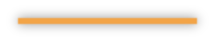 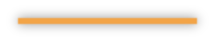 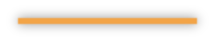 افسردگی ضعیف
رفتار نیمه خالص
رفتار نیمه هنجار
نیمه متعادل
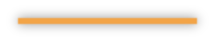 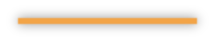 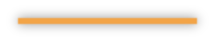 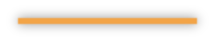 افسردگی شدید
رفتار نا خالص
بیمار شدید روان
رفتار نا هنجار
روشنایی در چشمم
حافظه دیداری
اشراف نظری و علمی
خلاقیت
دیدن کامل
روشن
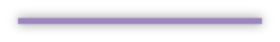 دیدن چیر هایی که دیگران نمی بینند
ربط دادن چیزهای بی ربط
مانند ماست وآینه
نیمه دیدن
نیمه تاریک
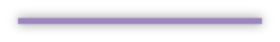 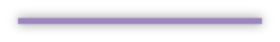 ندیدن هیچ چیز
تاریکی در چشم
اخلاق حسنه است
ازدواج دین است
سخاوت دین است
محبت دین است
انسانیت دین است
بینایی در دینم
معرفی دین
اما علی (ع) می فرمایند : بینا، كسى است كه بشنود و بیندیشد، بنگرد و بینا شود و از عبرت ها بهره گیرد و راه هموار و آشكار را بپوید.
بینا
نیمه بینا
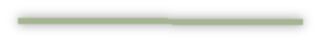 نا بینا در دین
ابن ملجم مرادی و شمر
قو علی خدمتک جوارحی
خدایا بدنم را در راه خدمت 
به خودت قوی گردان
بهره ام ده به اعضایم
افراد توانمند 
جسمی- ذهنی- روانی- اجتماعی
نیمه توان
1-جسمی 2- روانی
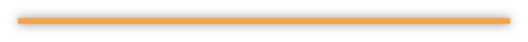 آموزش پذیر
تربیت پذیر
نا توانی جسمی 
ناتوانی ذهنی
گوش و چشمم به فرمانم قرار ده
چشم وگوش کاملا به فرمان
گوش – شنوای مقدم بر
دانایی
بینایی است
گوش شنوا
خدا شنوای داناست
خدا شنوای بیناست
چشم و گوش گاهی به فرمان و گاهی نه
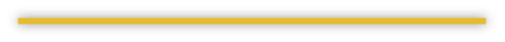 چشم و گوشی که به فرمان نیست
چشم بینا 70 درصد اطلاعات را می بیند
مهارت خودآگاهی وهمدلی
نیمه خود آگاه و نیمه همدل
خودآگاه و همدل
به شما کمک میکند شناخت بیشتری در مورد :

1-خویش
2- خصوصیات
3- نیاز ها
4- خواسته ها 
5- اهداف
6- نقاط ضعف
7- نقاط قوت 
8- احساسات و ارزش و هویت خود داشته باشیم
ضعف در خو آگاهی :
بیماری
آسیب روان 
افسردگی
اضطراب
احساس حقارت
اعتماد به نفس پایین 
مشکلات ارتباطی
- سؤمصرف مواد مخدر
نا خود آگاه و غیر همدلی
خود آگاهی :
عزت نفس
خود ارزیابی 
شناسایی نقاط قوت
تفکر مثبت 
تصویر زیبا